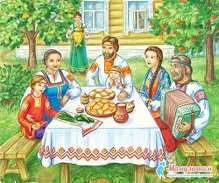 Модели поведения в семье на примере воспитанников детского сада
Выполнила Козинова Е.Г.
старший воспитатель МДОБУ ЦРР д/с №28 «Фламинго»
Ребёнок учится тому,Что видит у себя в дому,Родители пример тому!
Себастьян Бранта 15 век
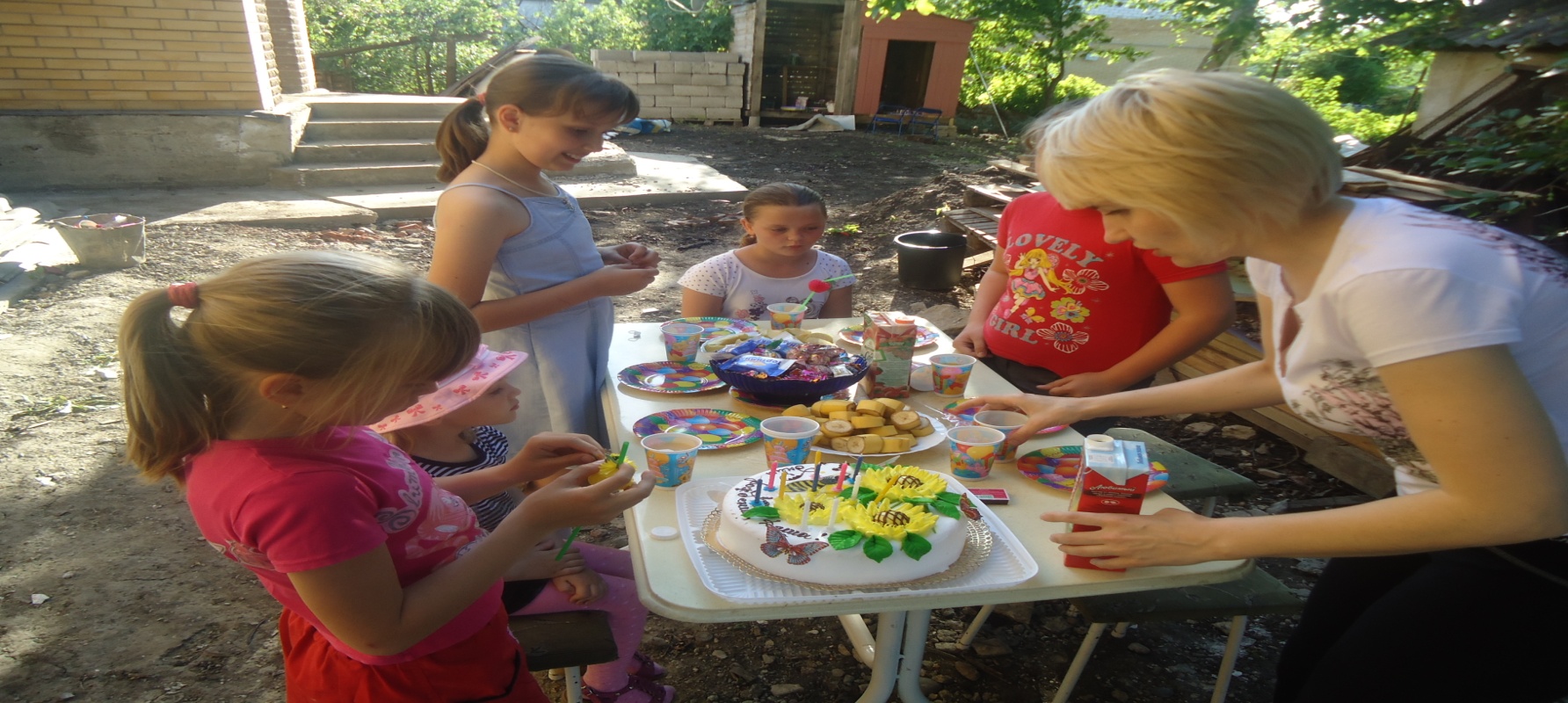 А.С.Макаренко пишет:
«Не думайте, что вы воспитываете ребёнка только тогда, когда с ним разговариваете, или поучаете его, или приказываете ему.  Вы воспитываете его в каждый момент Вашей жизни, даже тогда, когда Вас нет дома»
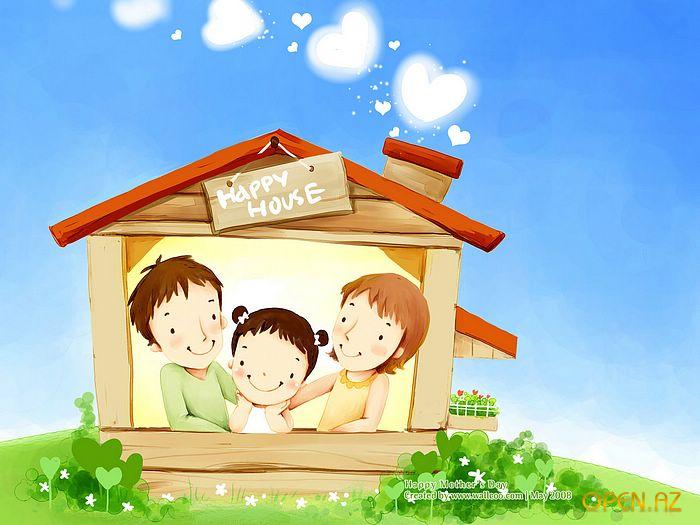 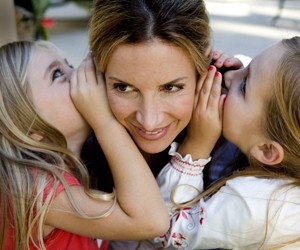 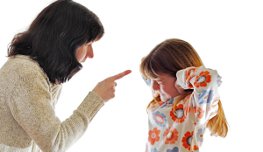 Дети повторяют модель поведения своих родителей
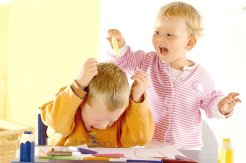 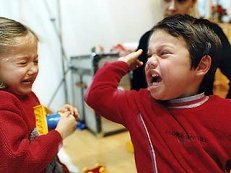 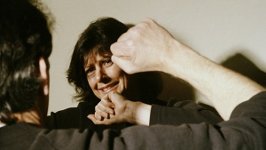 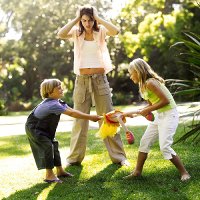 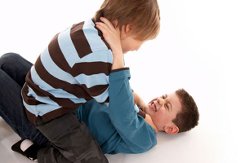 «Коли видят нас и  слышат дети, мы за дела свои в ответе»
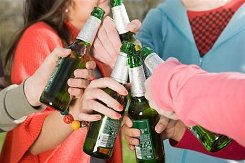 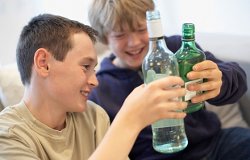 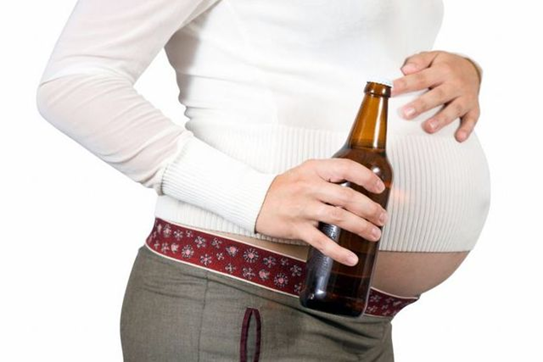 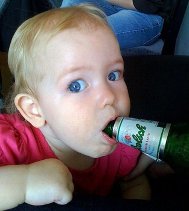 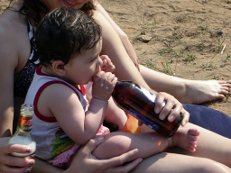 Дети – это наши зеркала. Все плохие привычки, которые у нас есть, со временем будут и в наших детях.
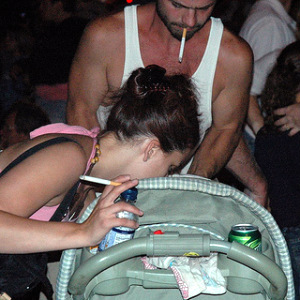 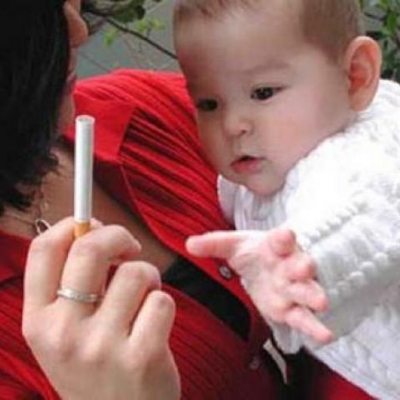 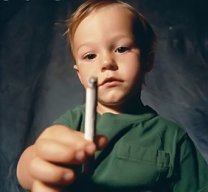 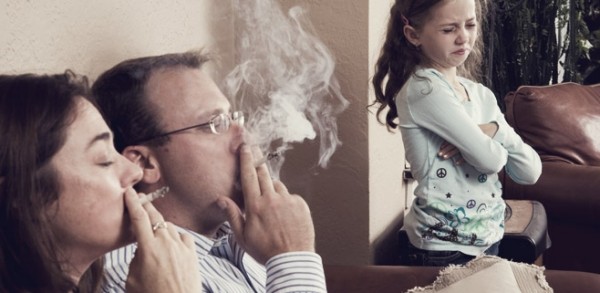 Притча о корзине и старости.
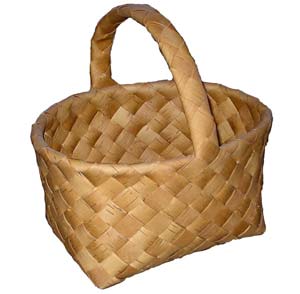 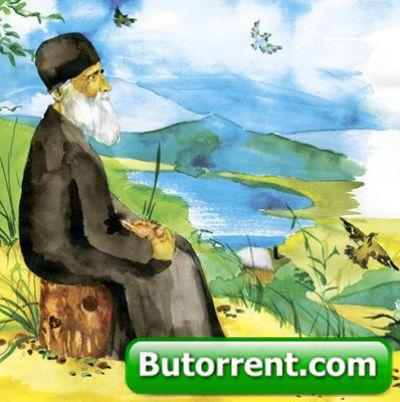 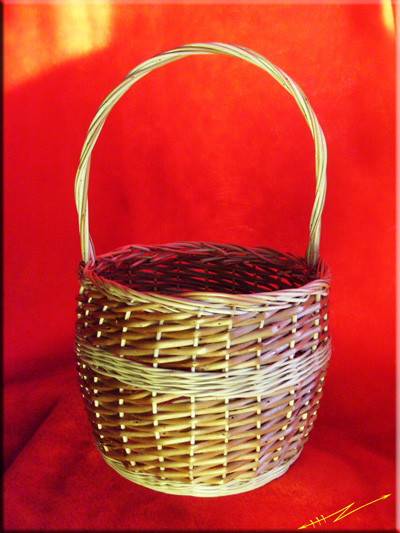 Родители – это пример, модель человека в детском понимании.
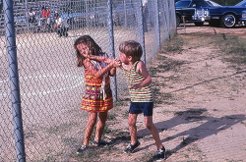 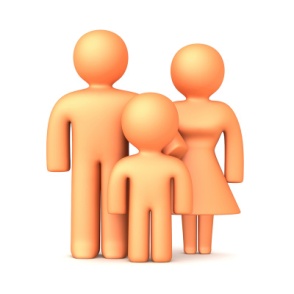 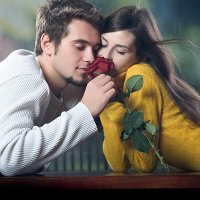 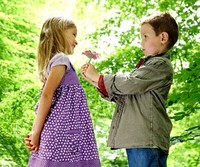 Именно в семье формируются основные черты характера ребенка, его привычки.
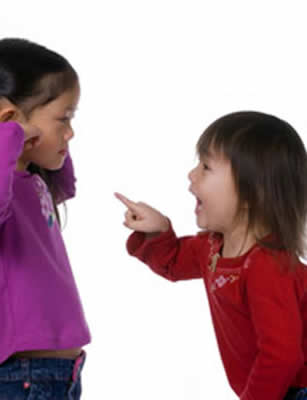 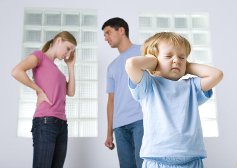 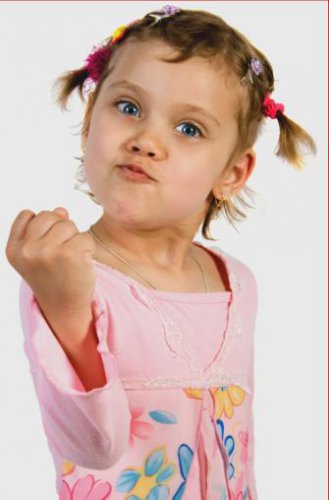 Детей учит то, что  их окружает…
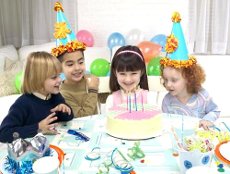 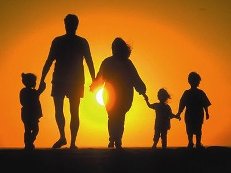 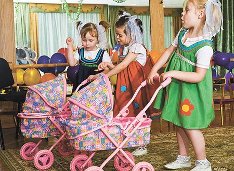 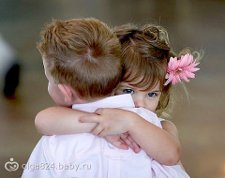 Дошкольник не эстафета, которую передаёт семья в руки педагогов детского сада. Здесь важен не принцип параллельности, а принцип взаимопроникновения двух социальных институтов…
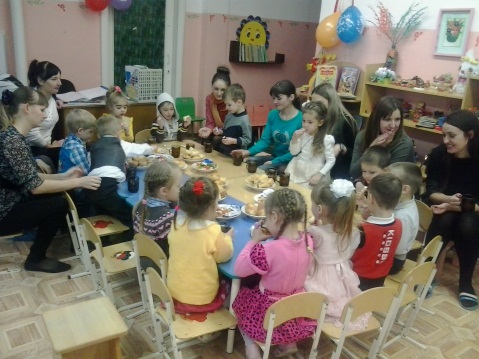 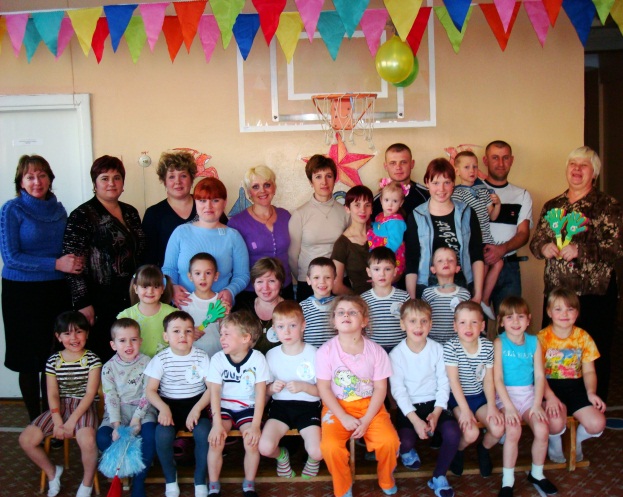 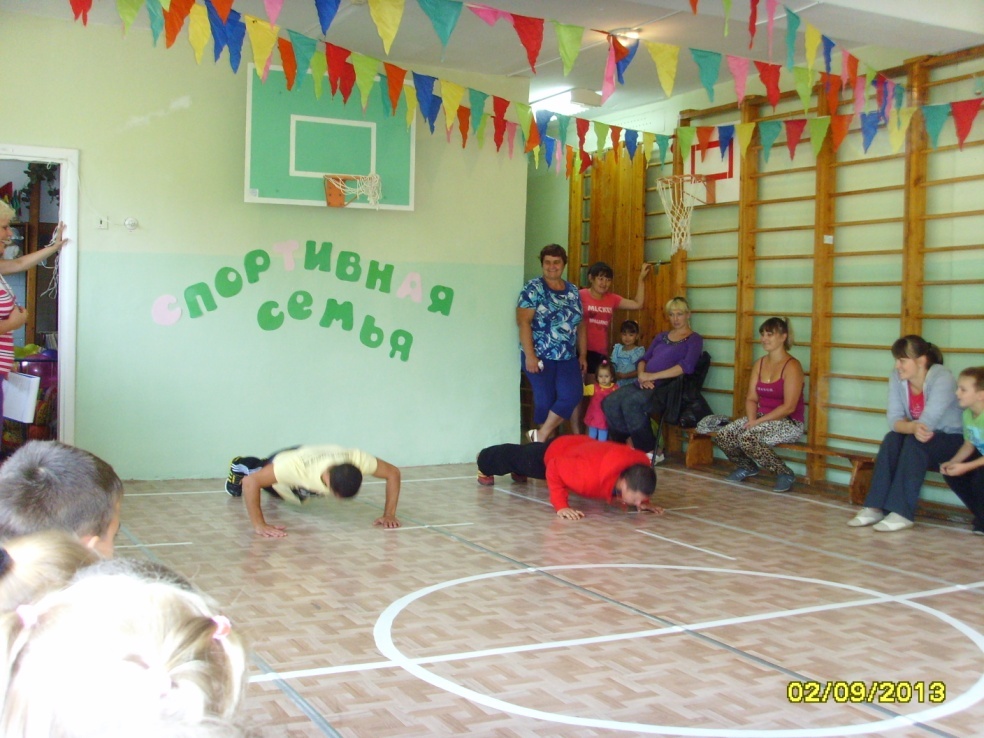 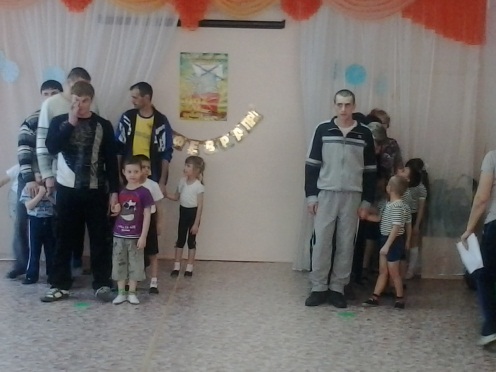 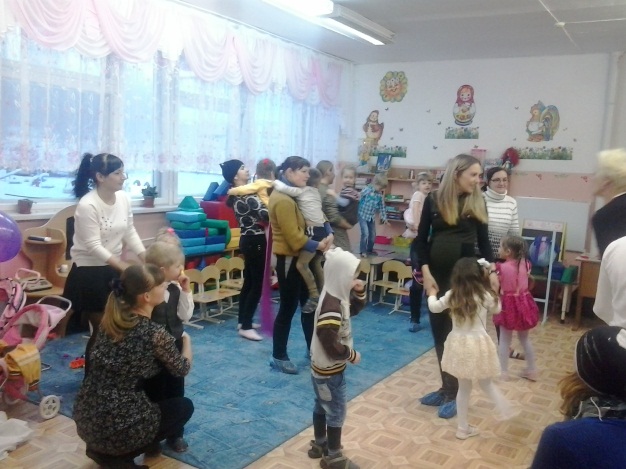 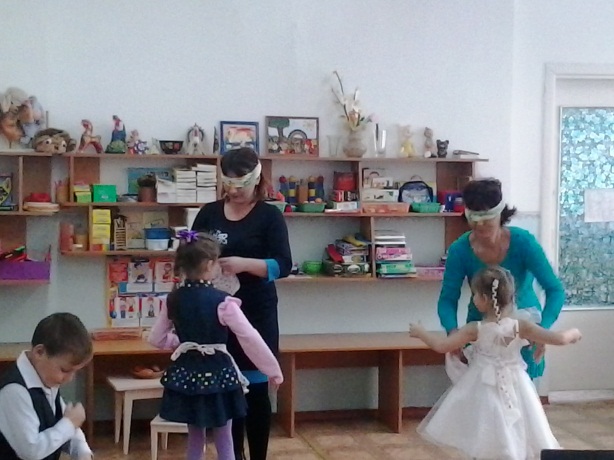 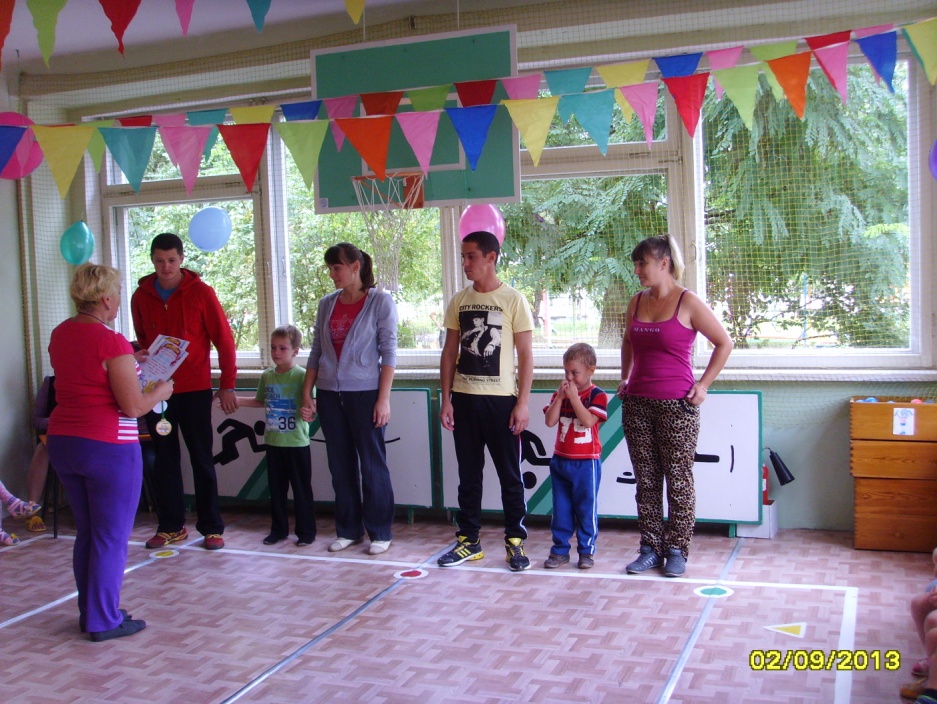 Моя семья!
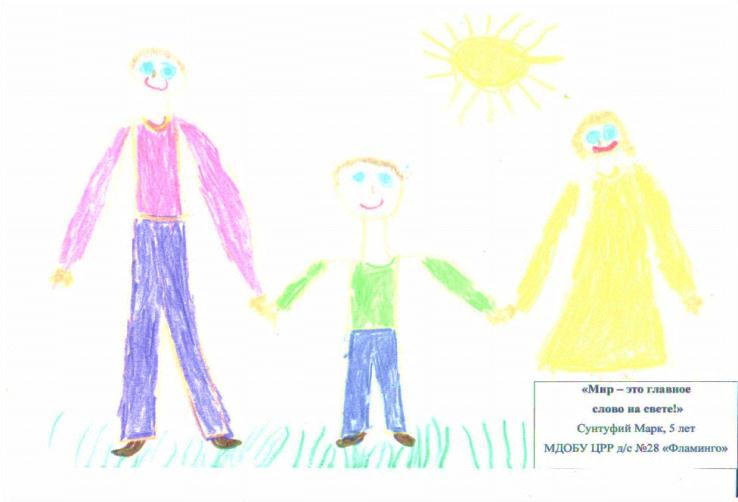 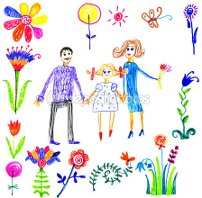 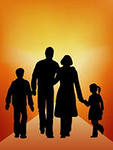 Покинут счастьем будет тот,
кого ребёнком плохо воспитали, 
Побег зелёный выпрямить легко,
сухую ветвь один огонь исправит.
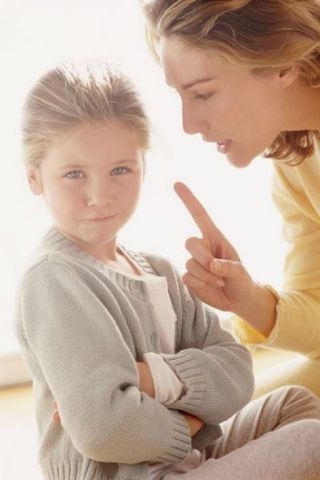 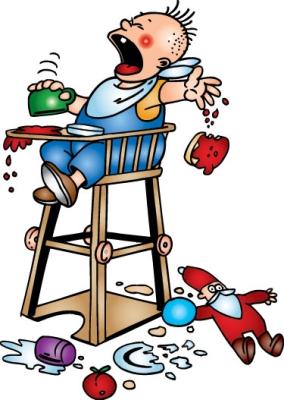 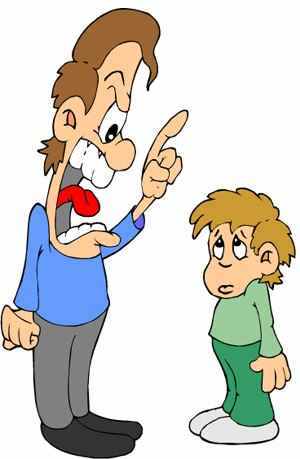 Держи в приличии свой дом,Чтобы не каяться потом.
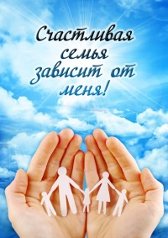 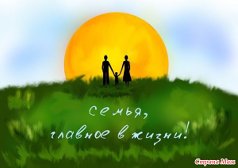 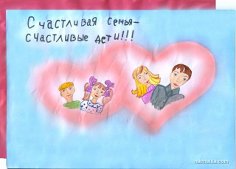 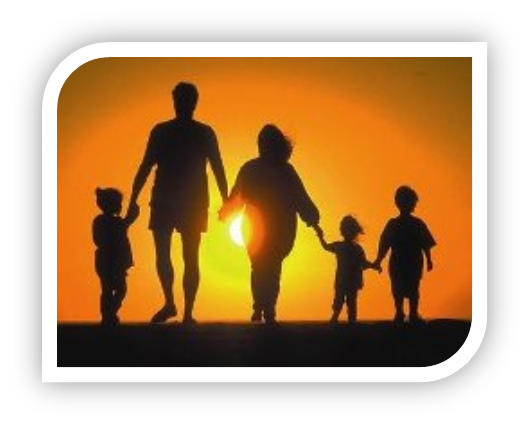 Спасибо за внимание!